«Использование информационных технологий в процессе обучения детей с ограниченными возможностями здоровья»
 (из опыта работы)
                                                     

                                                        


Зубрилкина Евгения Сергеевна
                                                         учитель начальных классов
                                                          ГБОУ СОШ №1
                                                        «Образовательный центр»
                                                         пгт. Стройкерамика
                                                          2023г.
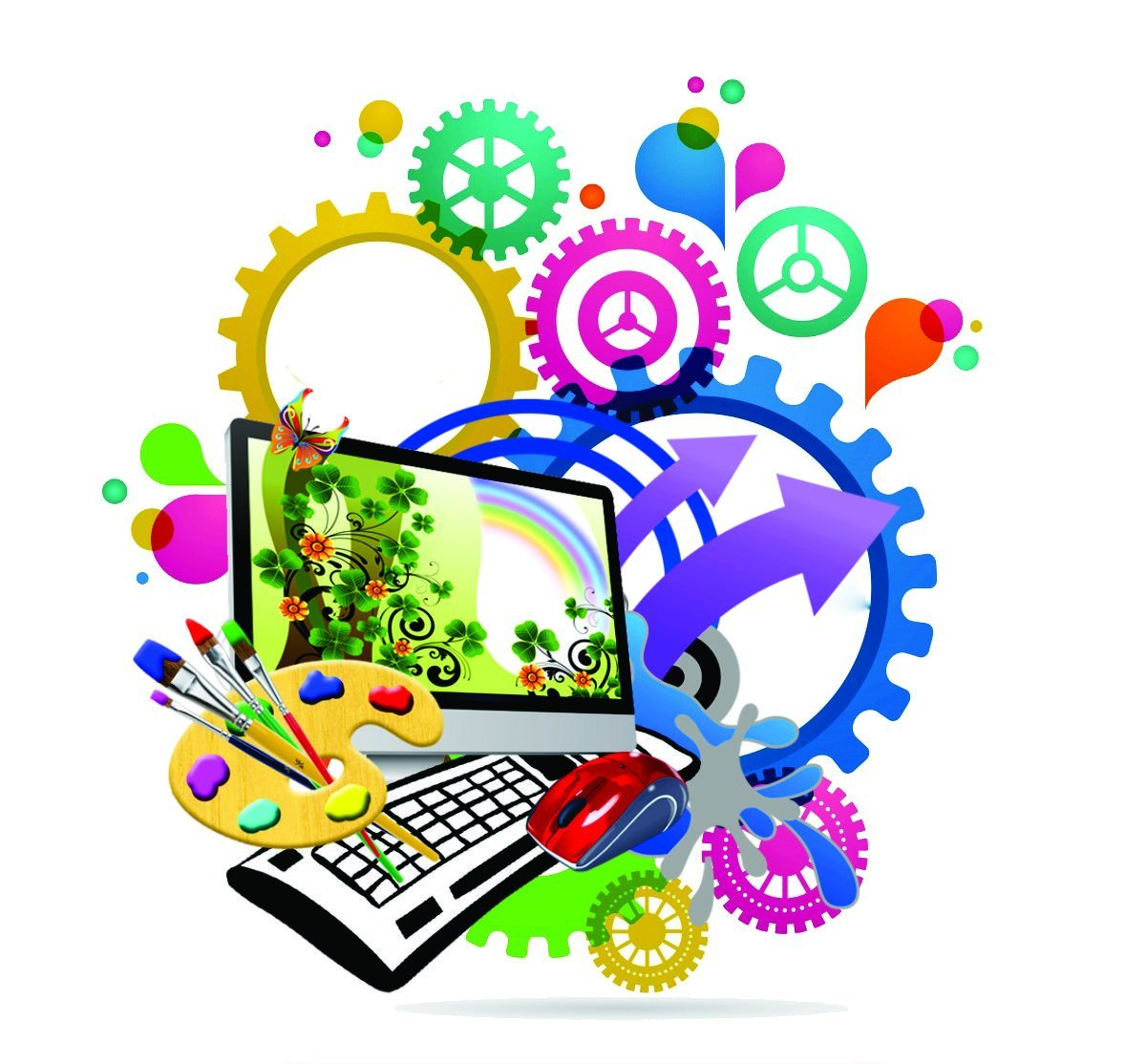 Информационная технология (информационные совокупность методов, производственных и программно-технологических средств, объединенных в технологическую цепочку, обеспечивающую сбор, хранение, обработку, вывод и распространение информации. 
Информационные технологии предназначены для снижения трудоемкости процессов использования информационных ресурсов.
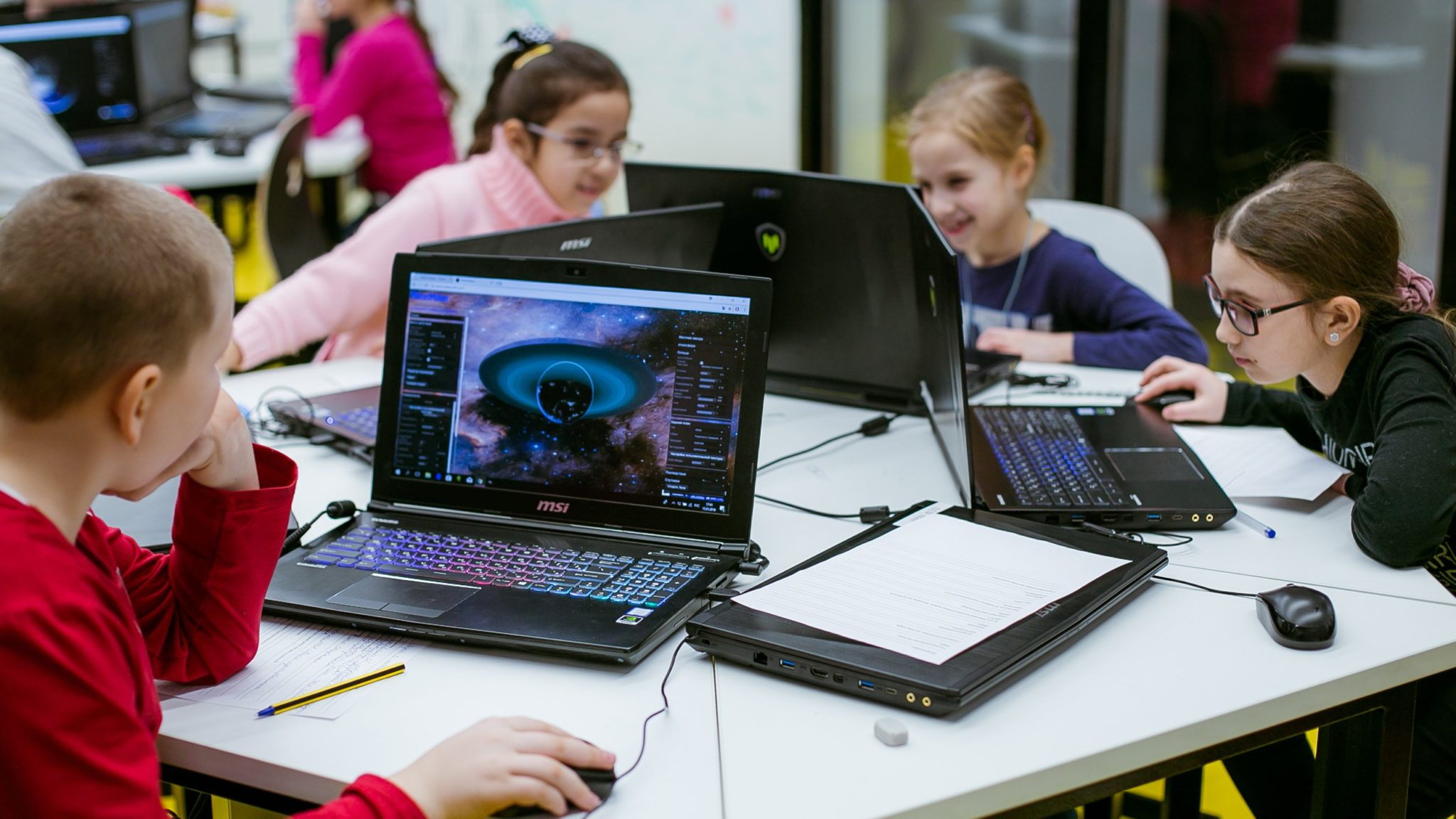 Применение различных форм данной технологии повышает эффективность усвоения материала, активизирует мыслительную деятельность каждого ребенка, стимулирует интерес учащихся к предмету.
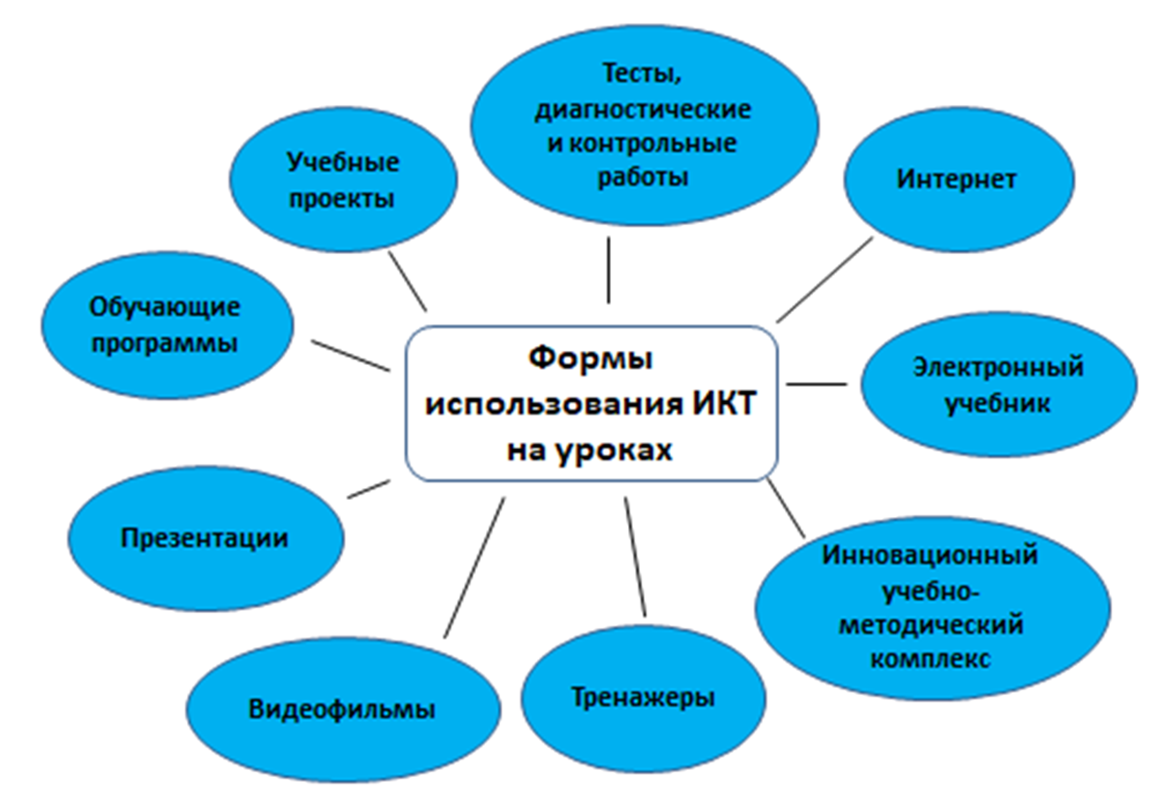 схема 1
При использовании Интернет - технологий появляется возможность:
■ познакомить учащихся с овз с разнообразными способами изложения материала и наглядного оформления мыслей;
■ научить находить информацию в различных источниках; развивать навыки работы с информацией;
■ пользоваться автоматизированными системами поиска;
■ выделять в информации главное и второстепенное; упорядочивать, систематизировать;
■ развивать критическое мышление учащихся;
■ развивать навыки самообразования;
■ создавать собственные информационные прототипы и продукты.
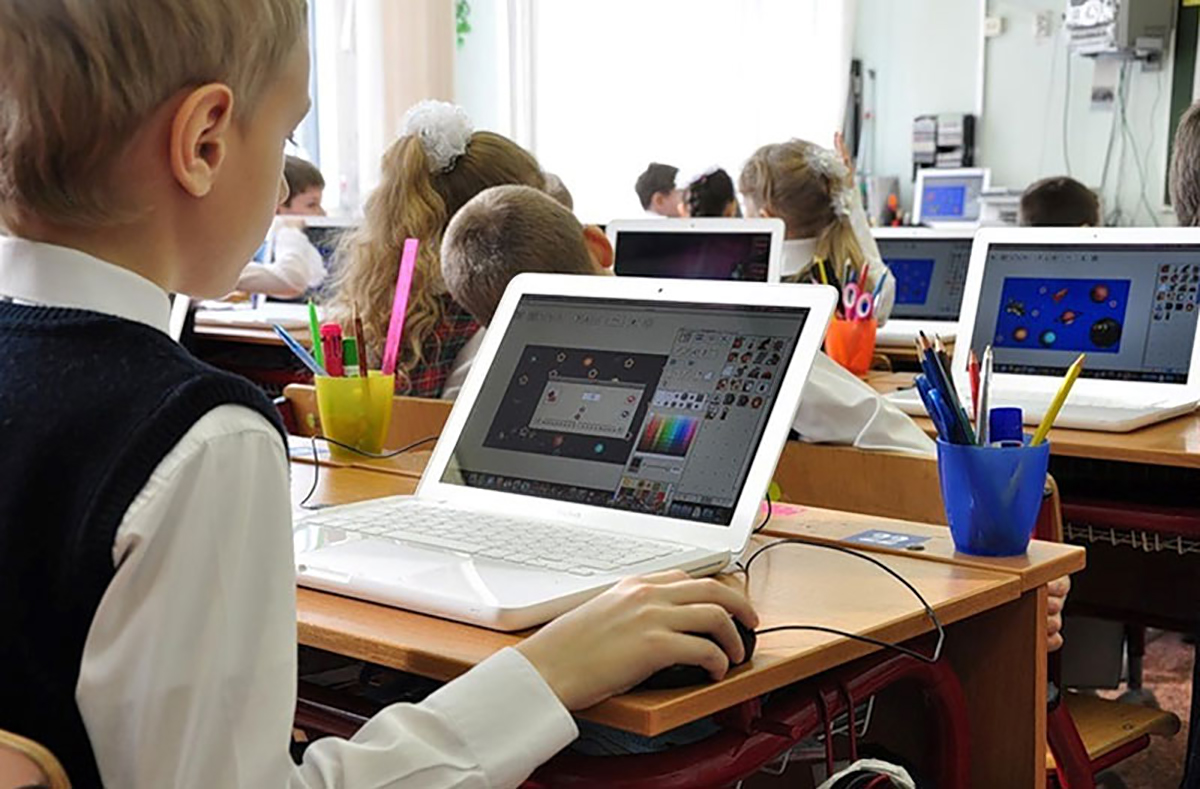 Выбор ресурсов
еТреники — это онлайн-конструктор учебных тренажёров. Здесь, с по­мо­щью интернет-бра­у­зе­ра, вы смо­же­те кон­фи­гу­ри­ро­вать небольшие веб-приложения — тренажёры.Каж­дый тре­на­жёр по­лу­ча­ет на сайте уни­каль­ный код и до­сту­пен всем же­ла­ю­щим. Вам оста­ет­ся толь­ко по­де­лить­ся ссыл­кой.Шаблоны для создания тренажёров просты и интуитивно понятны. Требуется ввод только текста, визуализацию генерирует сервис. Можно организовать обратную связь с пользователями: ввести кодовое слово для проверки, пример, задачу или вставить ссылку на мультимедийный контент или документ.Содержит пять типов тренажёров:* "Картофан": предполагает соотнести подписи из перечня с объектами на карте, отмеченными точками при конструировании тренажёра. Возможно использовать карту без подписей, что существенно интереснее.* "Кокла": необходимо распределить заданный при конструировании тренажёра набор слов по 2, 3 или 4 категориям.* "Криптон": нужно «разгадать» слова, в которых перепутаны буквы.* "Морфанки": выполнение морфемного разбора группы слов (разбор слова по составу), заданной при конструировании тренажёра.* "НЛО": необходимо удалить «неправильные» или «лишние» объекты из группы. Количество групп не ограничено, при этом слов в каждой не более 5.
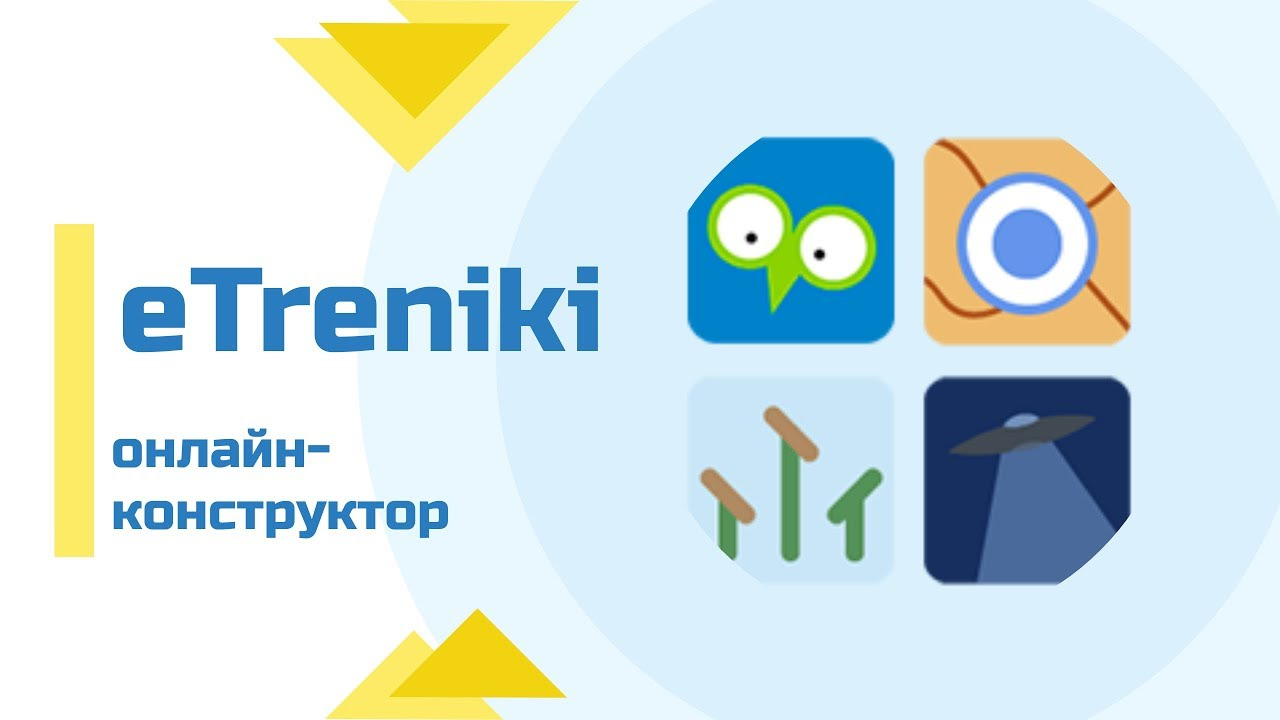 FlikTop — это российская платформа, которая поможет вам создавать интерактивный контент.Есть возможность создать:* тесты* одностраничные сайты (статьи)* коллекции документов* коллекции аудиофайлов* коллекции видеоИх можно использовать в качестве домашних заданий, а также интерактивного контента для использования в классе на интерактивной доске или в качестве индивидуальных цифровых карточек для учащихся. Систему таких карточек вы можете собрать в Коллекции, которые можно легко представить онлайн курсом.Здесь имеются также уже готовые задания, которые распределены на группы для удобного поиска.
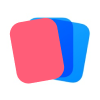 Наблюдение за живой природой-онлайн- Explore Для проведения уроков окружающего мира, биологии и географии может пригодится сайт с коллекцией веб-камер для наблюдения за живой природой. В режиме реального времени можно посмотреть за обитателями в их естественной среде обитания.
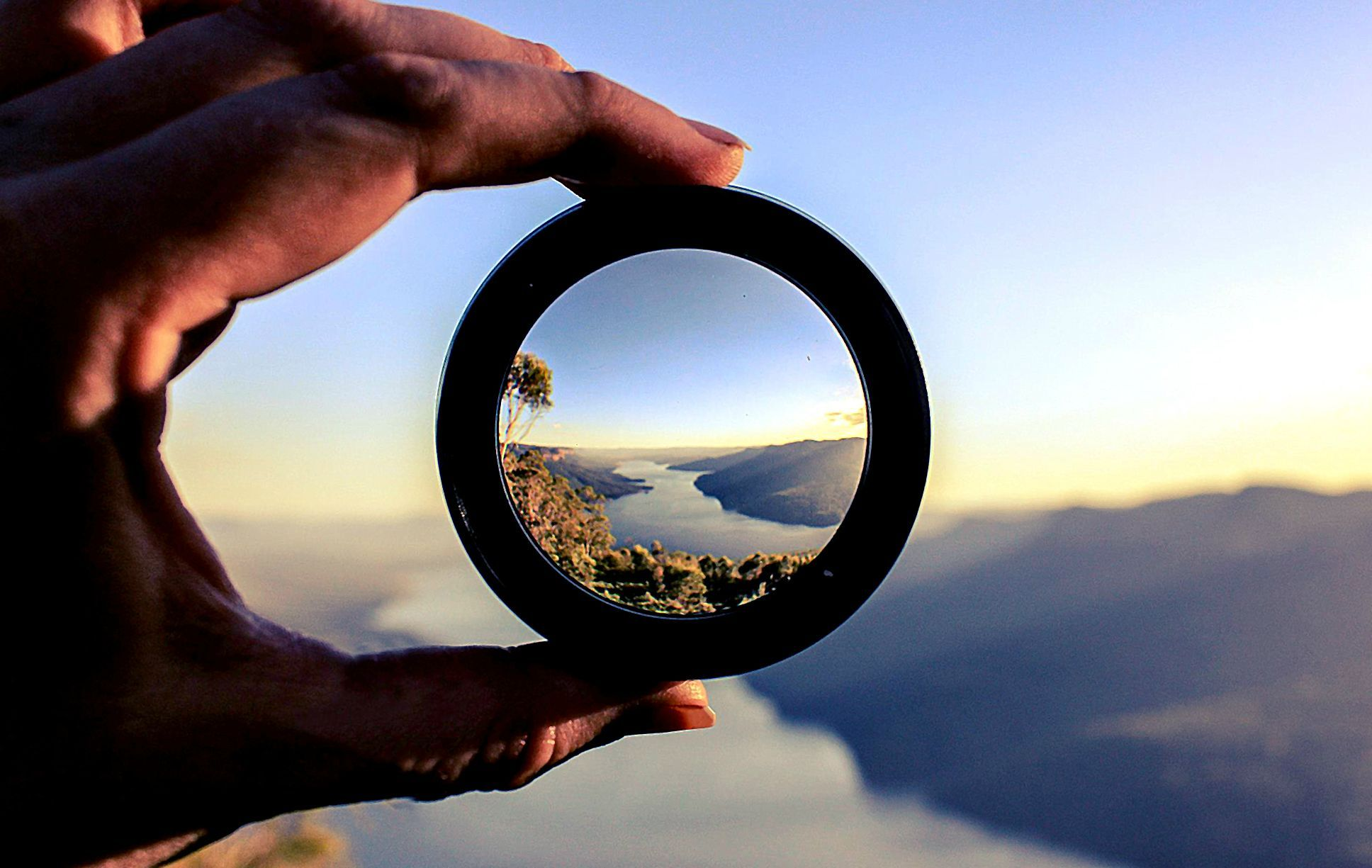 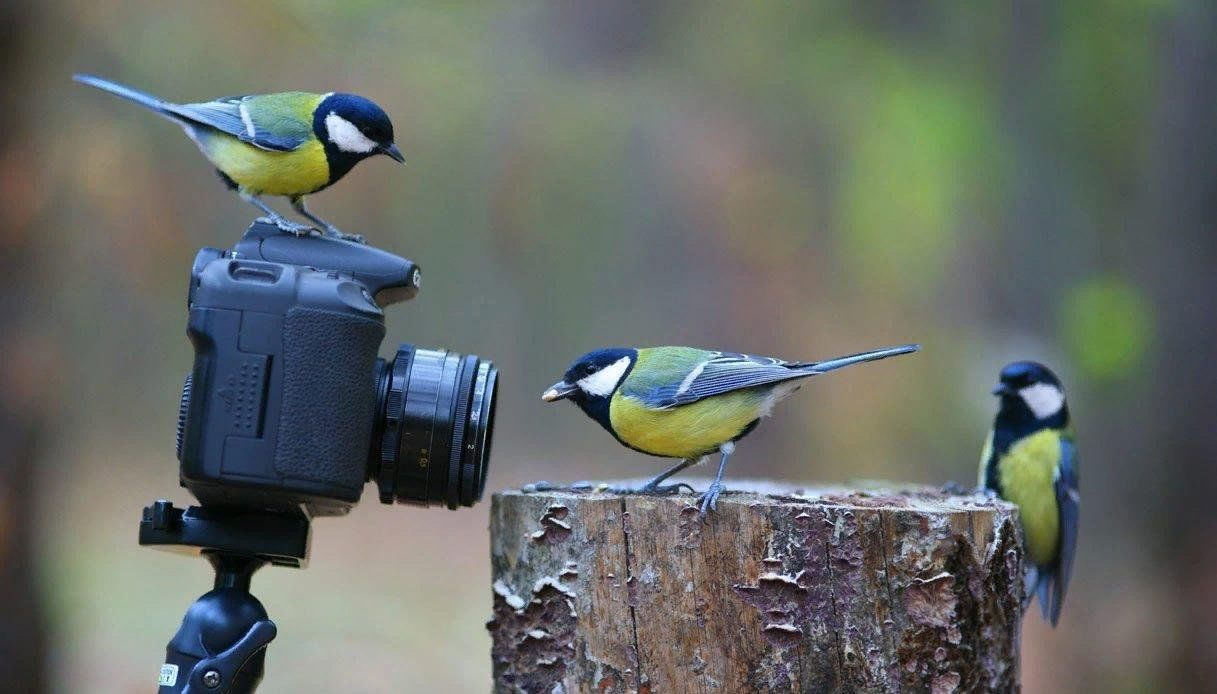 Лучшие сайты для детей о науке Веб ЛандияИмеется удобная навигация, что облегчает поиск информации.
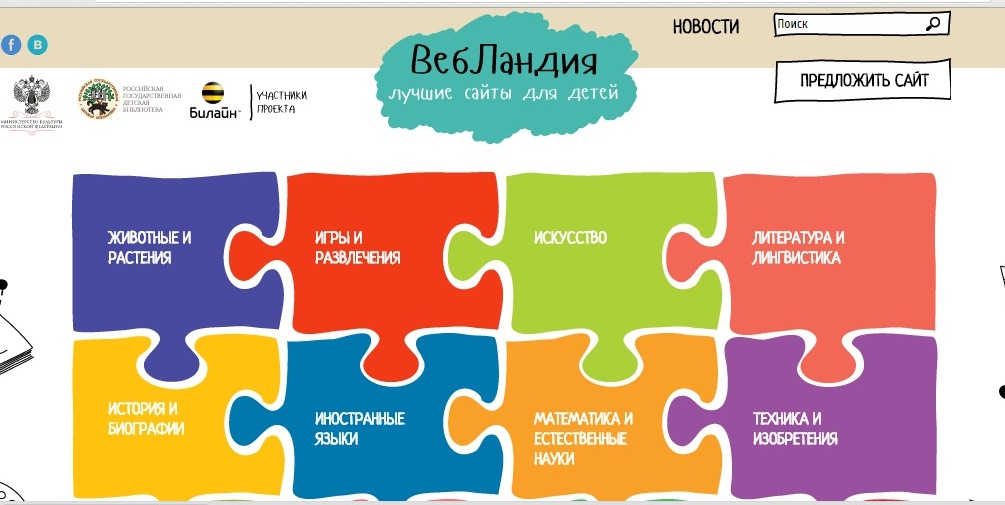 Сайт «Культура.РФ» — гуманитарный просветительский проект, посвященный культуре России.
Здесь рассказывается об интересных и значимых событиях и людях в истории литературы, архитектуры, музыки, кино, театра, а также о народных традициях и памятниках нашей природы в формате просветительских статей, заметок, интервью, тестов, новостей и в любых современных интернет-форматах.
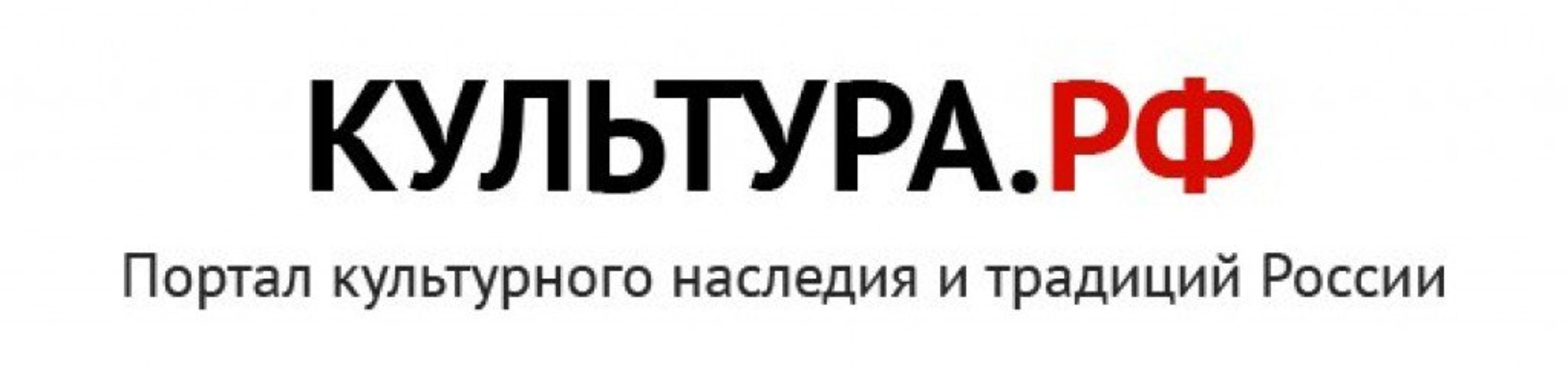 УДОБА - сервис бесплатного конструктора и хостинг открытых интерактивных электронных образовательных ресурсов (ЭОР).Сервис позволяет создавать разнообразный интерактивный контент: от простых викторин, кроссвордов и флеш-карт до лент времени, интерактивных плакатов и интерактивных видео. Всего 50 типов материалов. Отдельный интерес представляют презентации. В «Удобе» в них можно добавить не только изображения, видео и аудио, но и интерактивные задания разных типов.
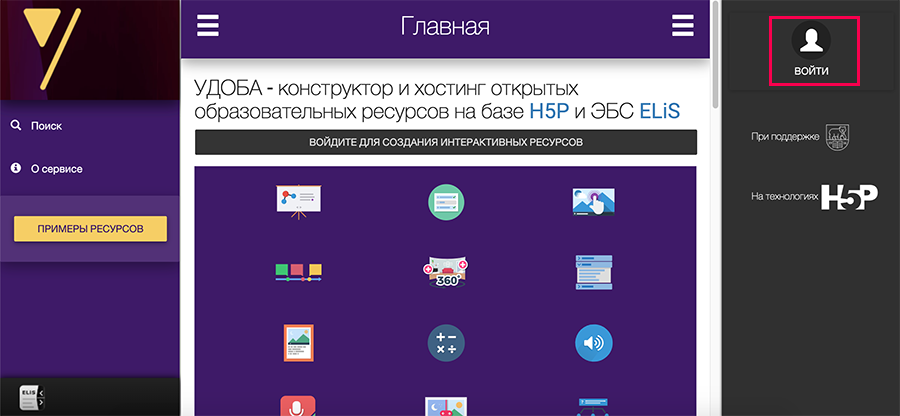 Медиатека образовательных ресурсов.
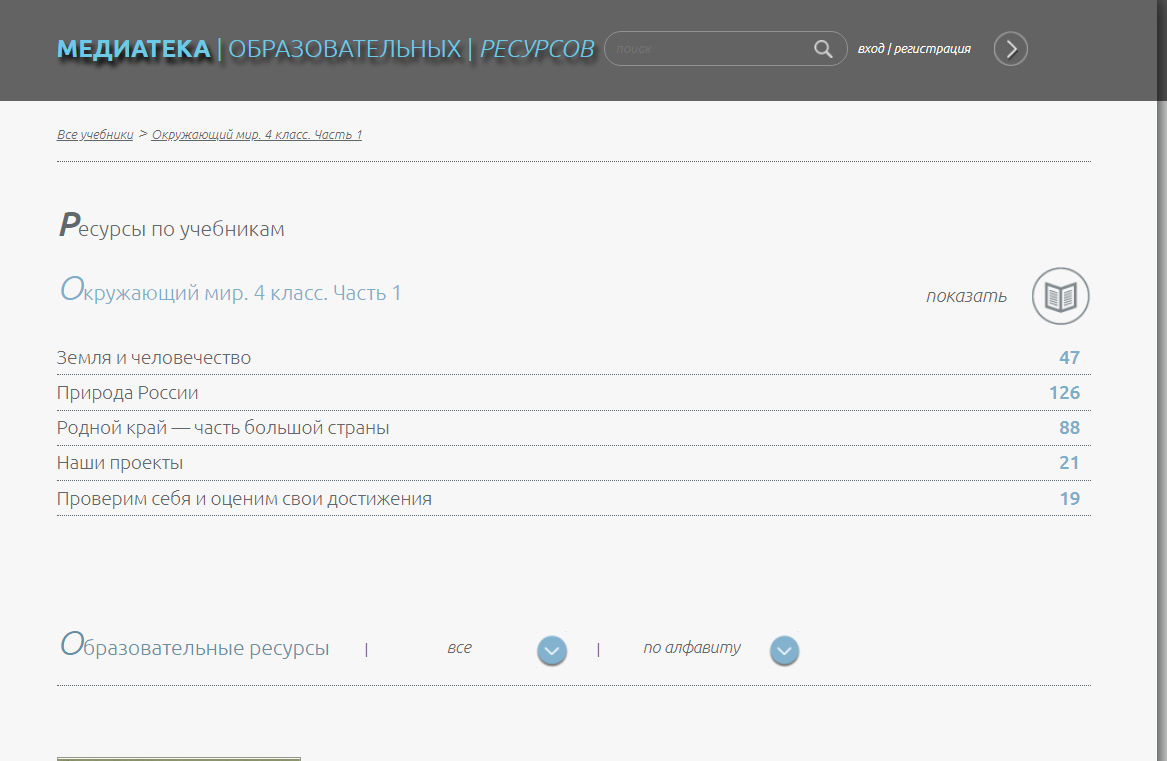 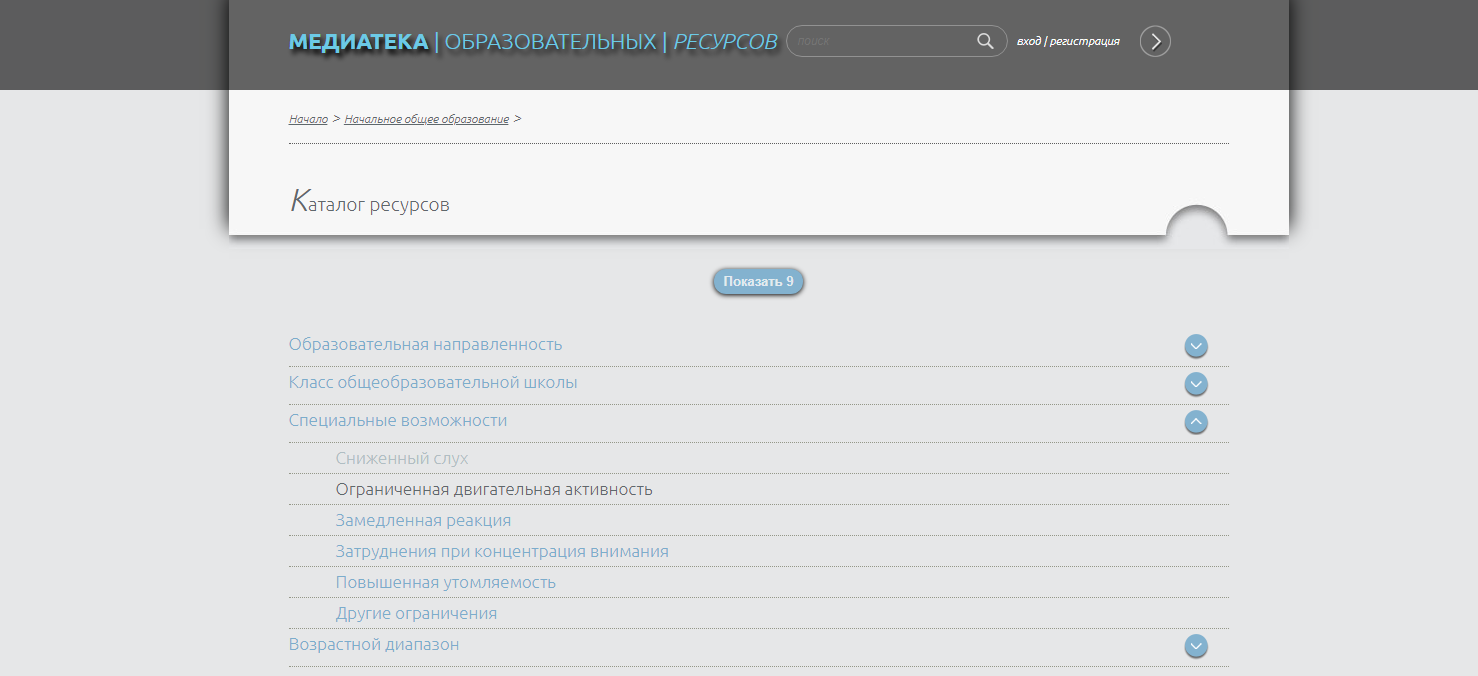 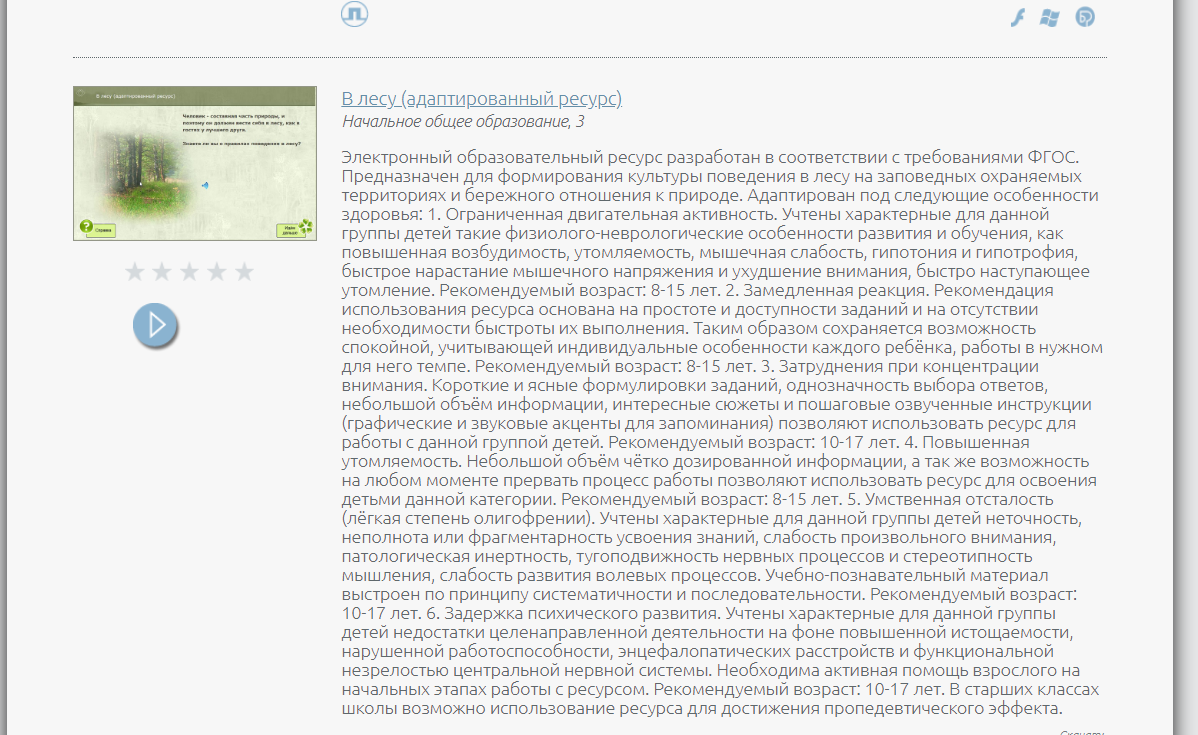 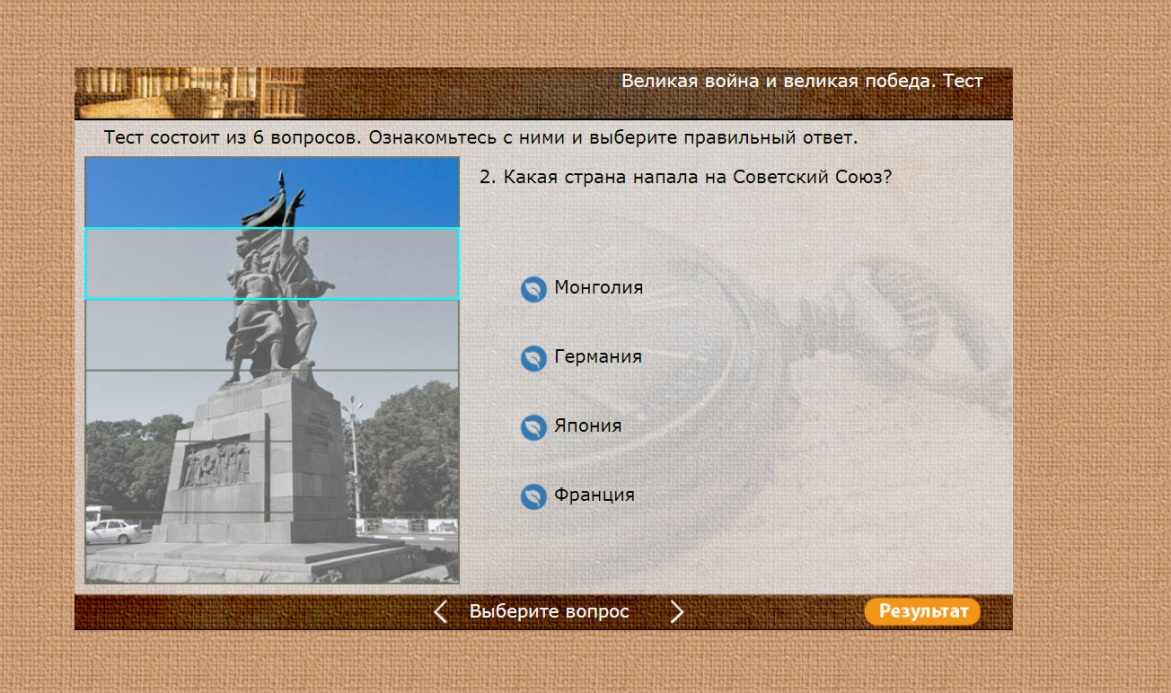 Создаем интерактивные задания в сервисе https://learningapps.org/
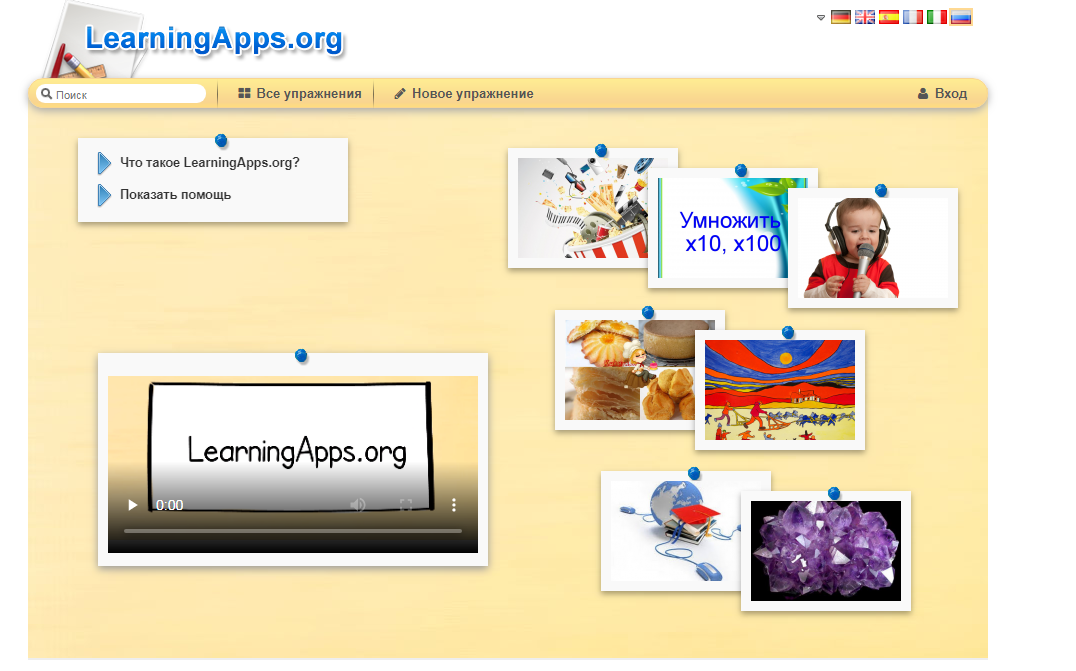 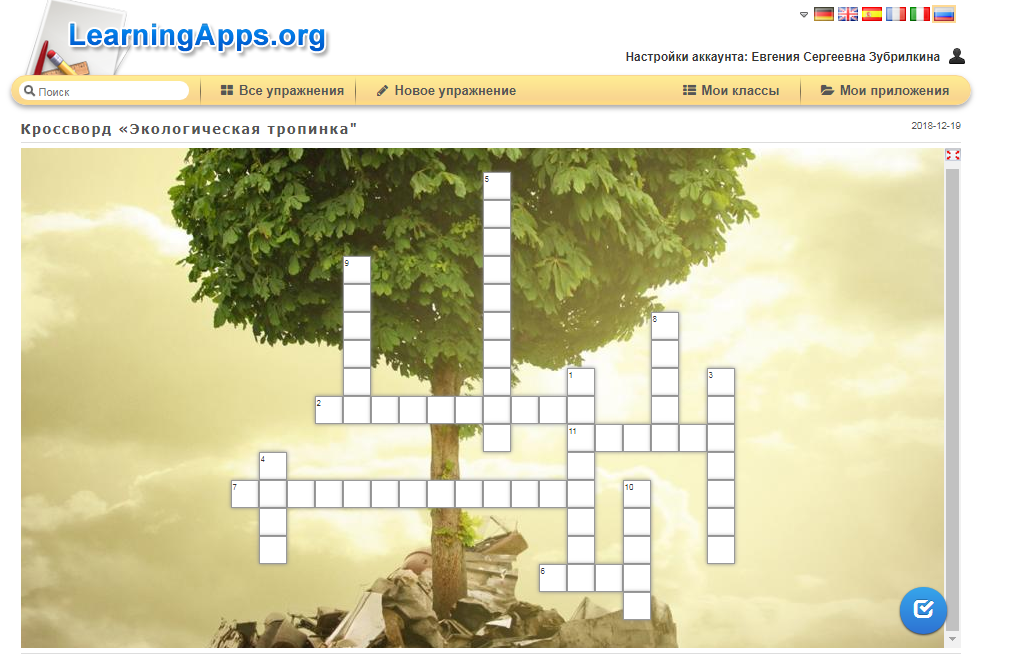 Инструмент «Доска-задач»Цель: формирование навыков самооценки и рефлексии, выполняемой в ходе образовательного процесса.
Спасибо за внимание!